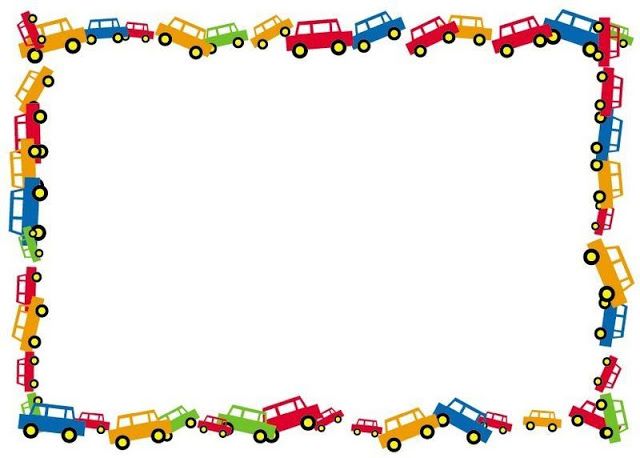 Занятие 
на развитие грамматического строя речи 
для детей дошкольного возраста 
на тему «Транспорт»
Подготовила: 
учитель-дефектолог
 1 кв. категории 
Конакова В.В.
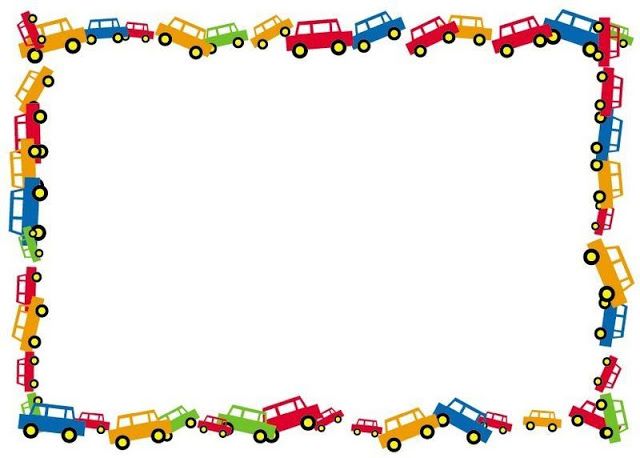 Игра «Назови ласково»
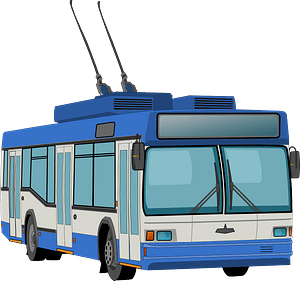 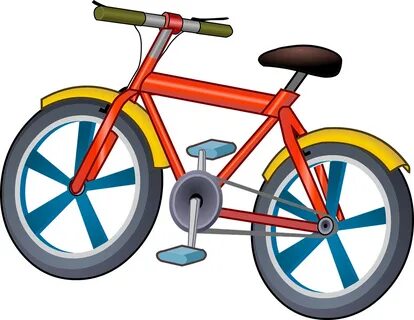 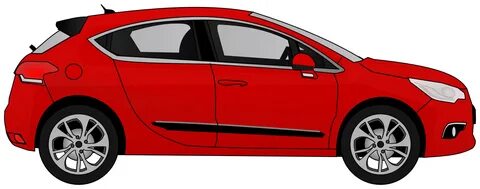 Машина-машинка…
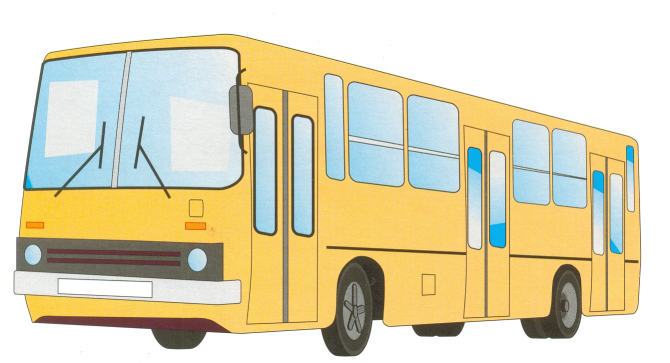 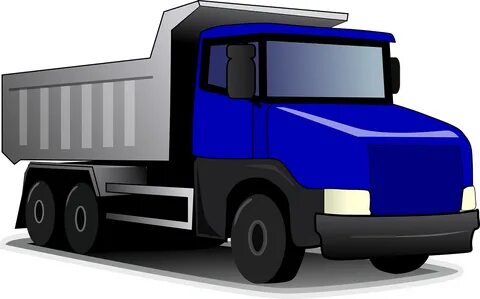 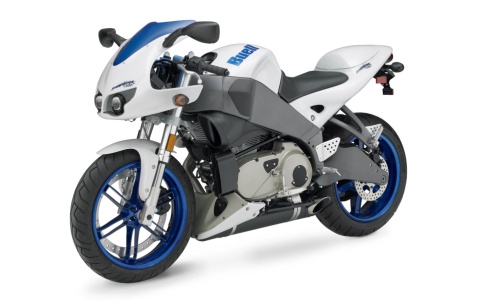 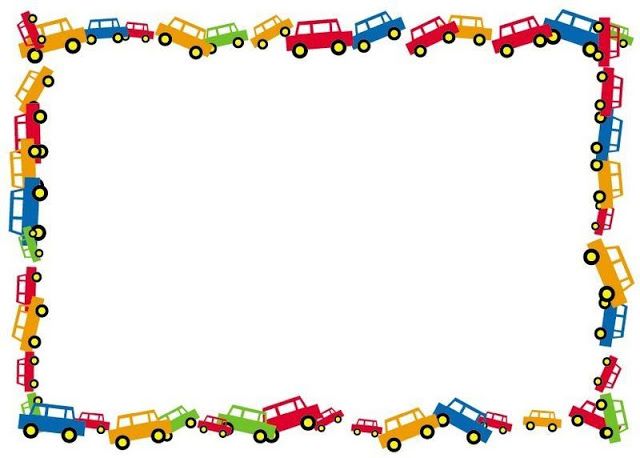 Игра «Из чего - какой?»


Кабина из металла (какая) - металлическая кабина.
Руль из пластмассы (какой) -.
Сиденье, обшитое кожей (какое) -.
Шины из резины (какие) -.
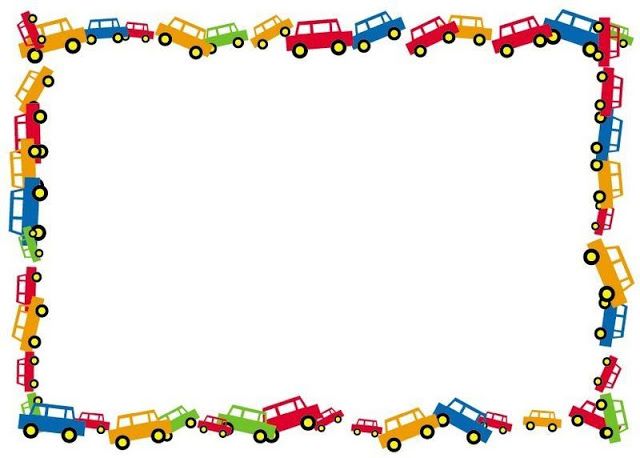 По шоссе спешат машины                         Дети бегут по кругу, держат в руках   
                                                                    воображаемый руль. 
–«Ш-Ш-Ш!» - шуршат спокойно шины.       Бегут по кругу в обратную сторону.
И шипят со злом уже:                                Наклоняются, чтобы спина стала круглой, 
«Не спеш-ш-ши на вираже!»                      левую руку кладут на спину, 
Ёж с мешком и посошком,                         а правой держат воображаемый посошок,
                                                                    идут медленно по кругу.
По шоссе идёт пешком.                             Встают на цыпочки, машут руками, 
Над ежом кружится стриж:                         как крыльями, бегут по кругу.
-Ты куда же, ёж, спешишь?
Прямо в город, по шоссе                           Идут, воображая ёжика.
Тороплюсь я, как и все.
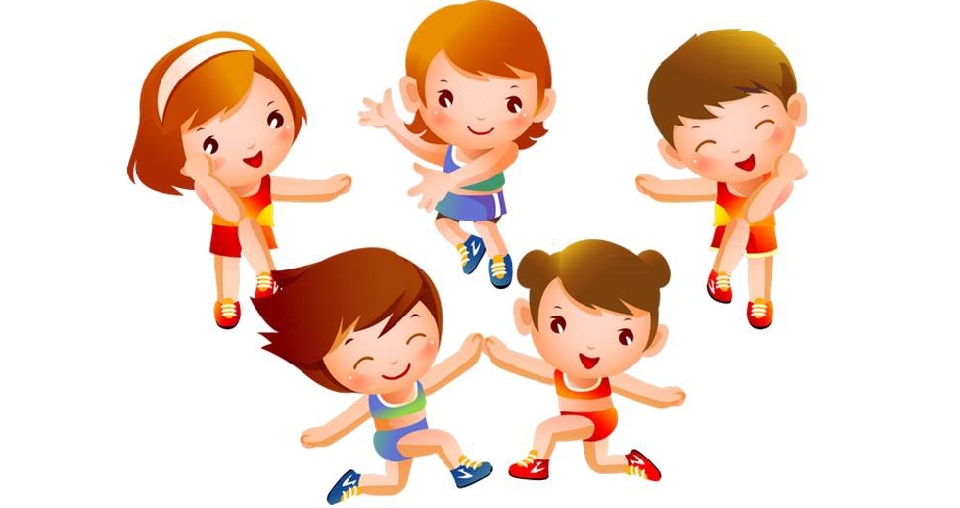 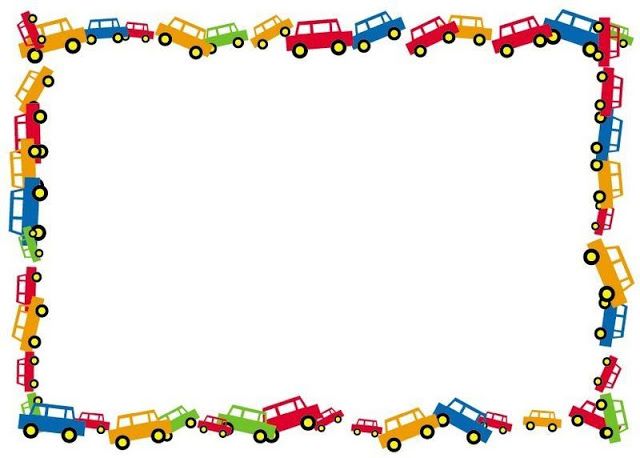 Игра «Какой, какая?»

Машина (какая) - красная, чистая, легковая и т. д.
Поезд (какой) -.
Трамвай (какой) -.
Велосипед (какой) -.
Самолёт (какой?) -.
Лодка (какая?) -.
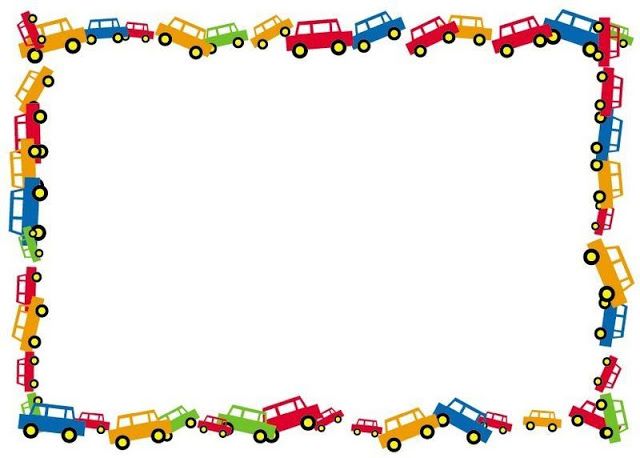 Игра «4 лишний»
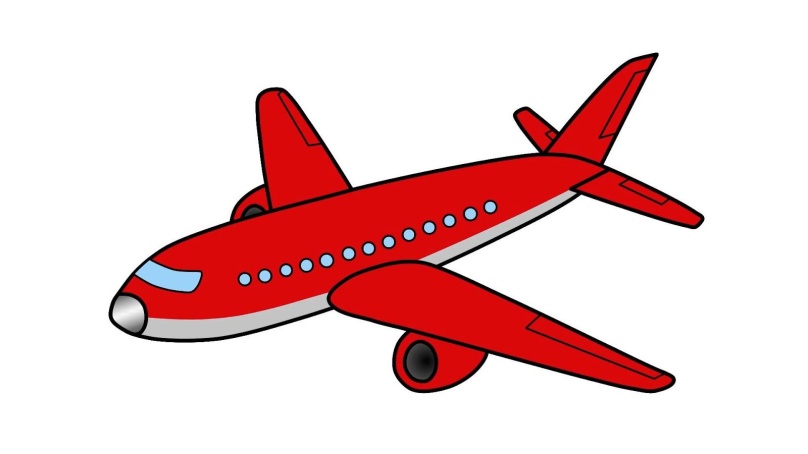 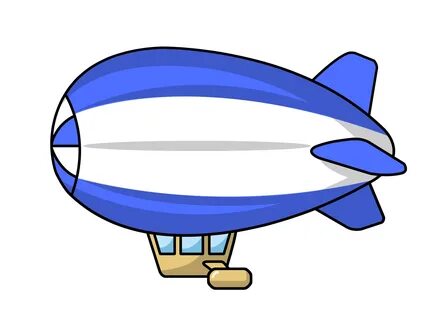 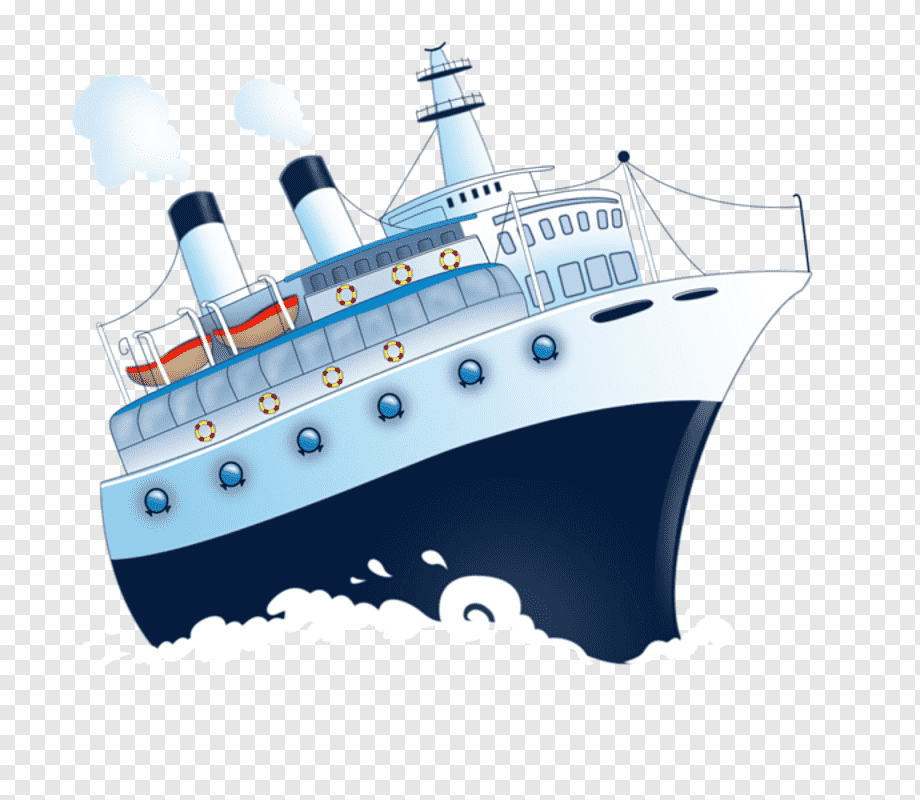 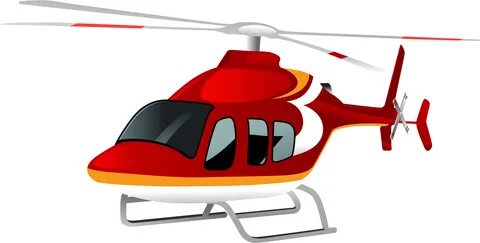 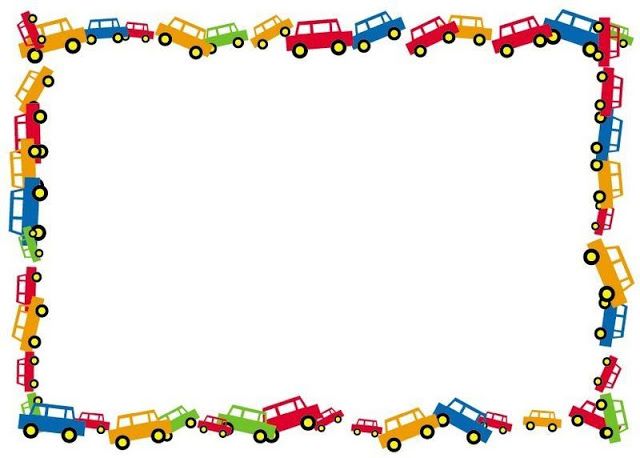 Игра «4 лишний»
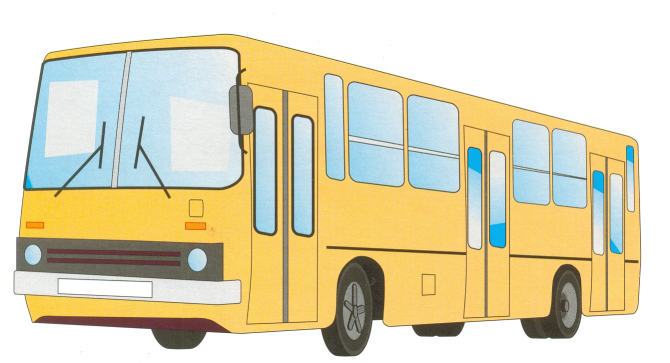 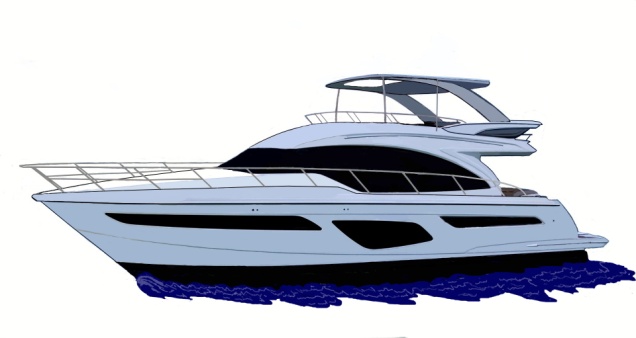 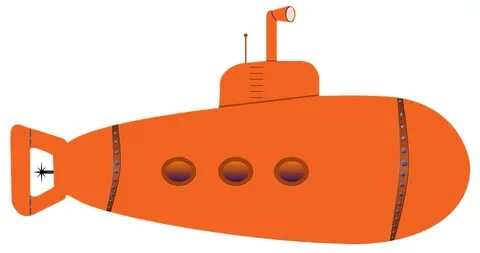 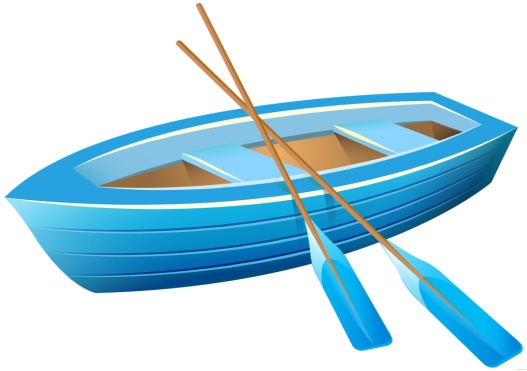 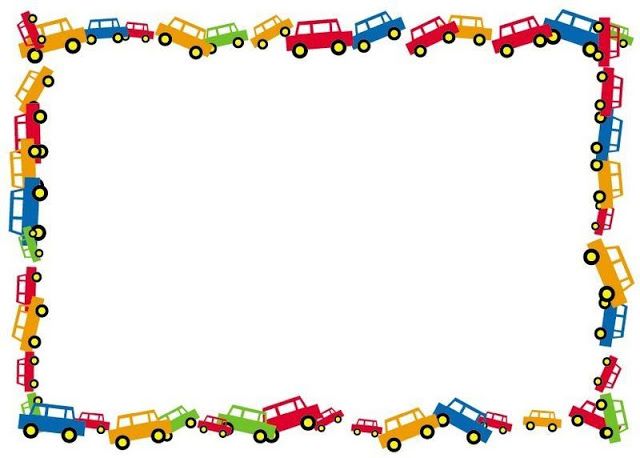 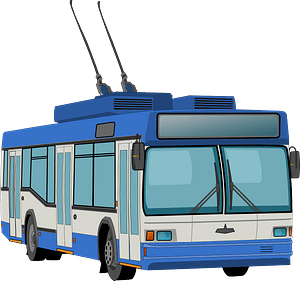 Игра «4 лишний»
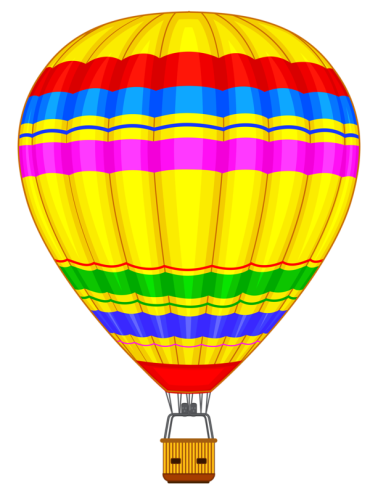 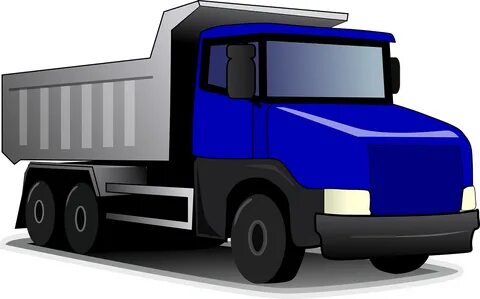 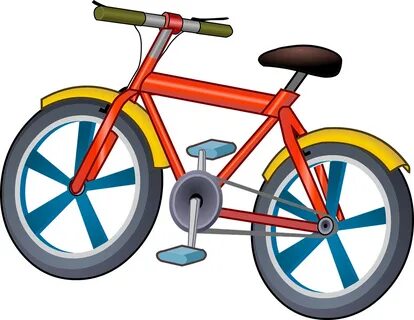 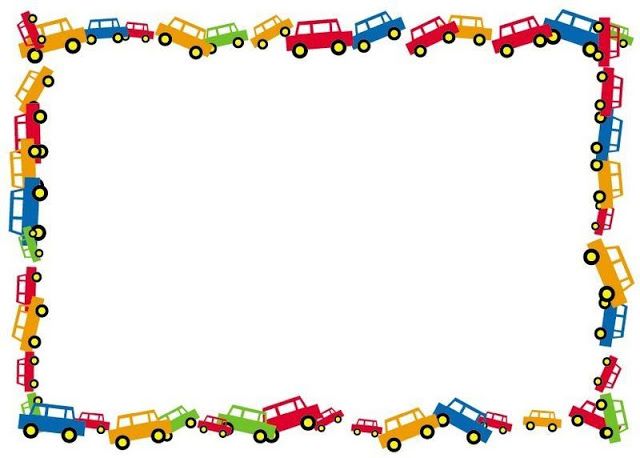 Игра «4 лишний»
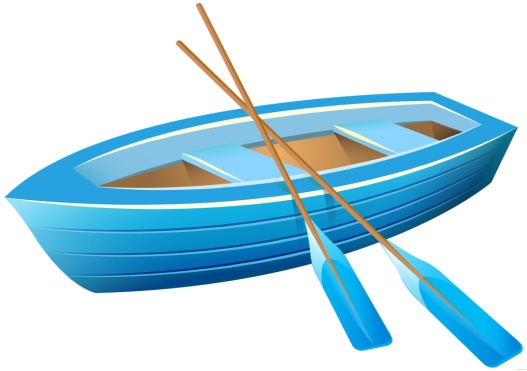 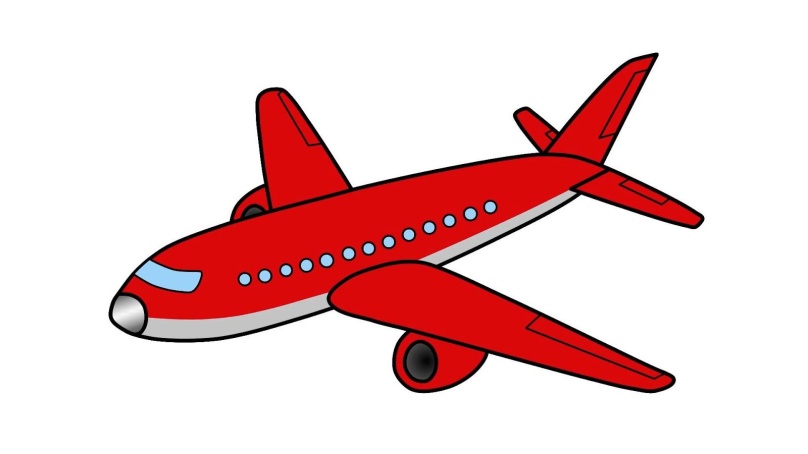 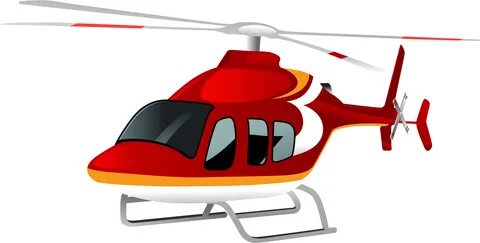 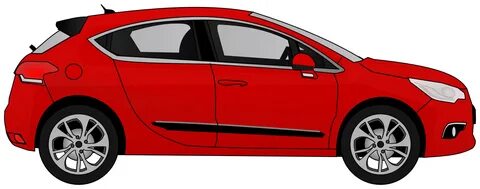 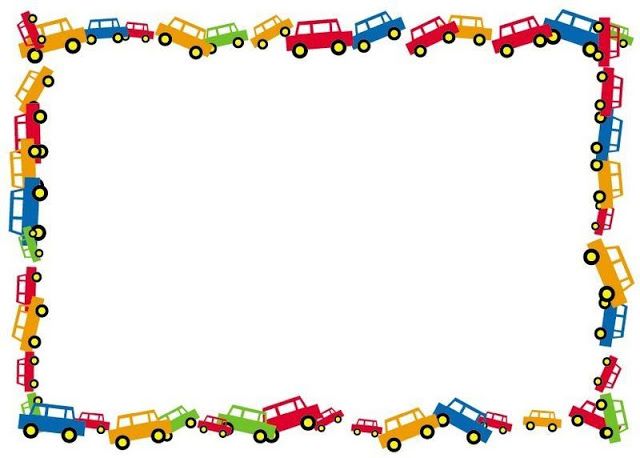 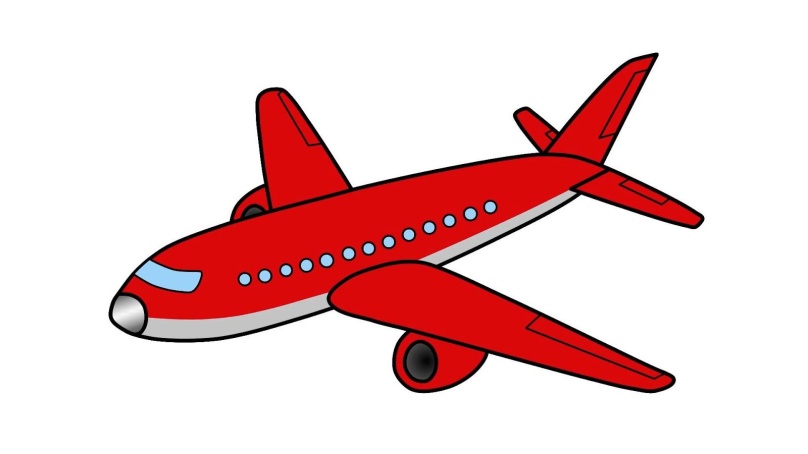 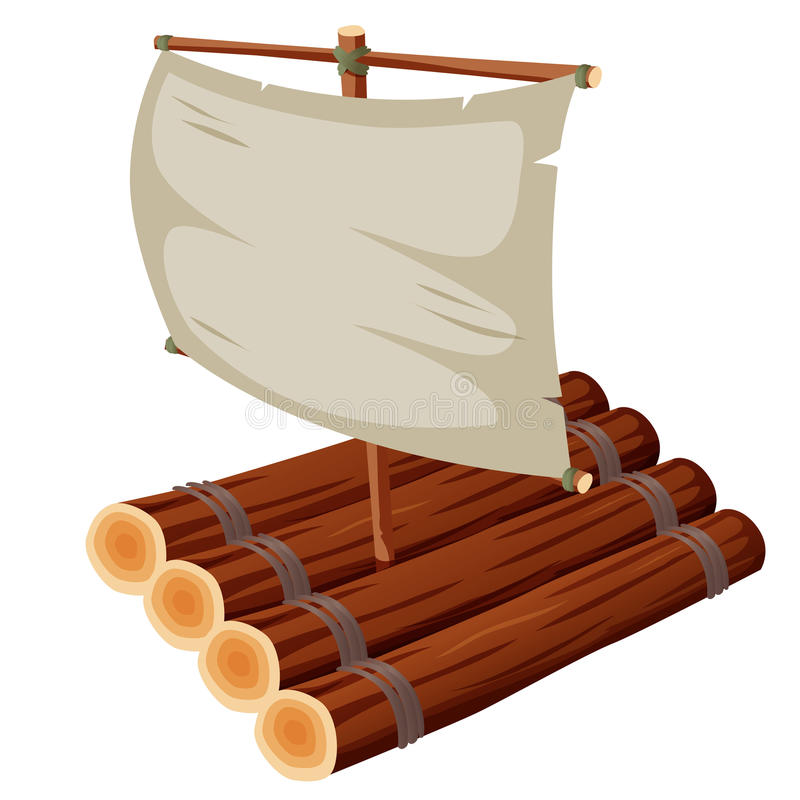 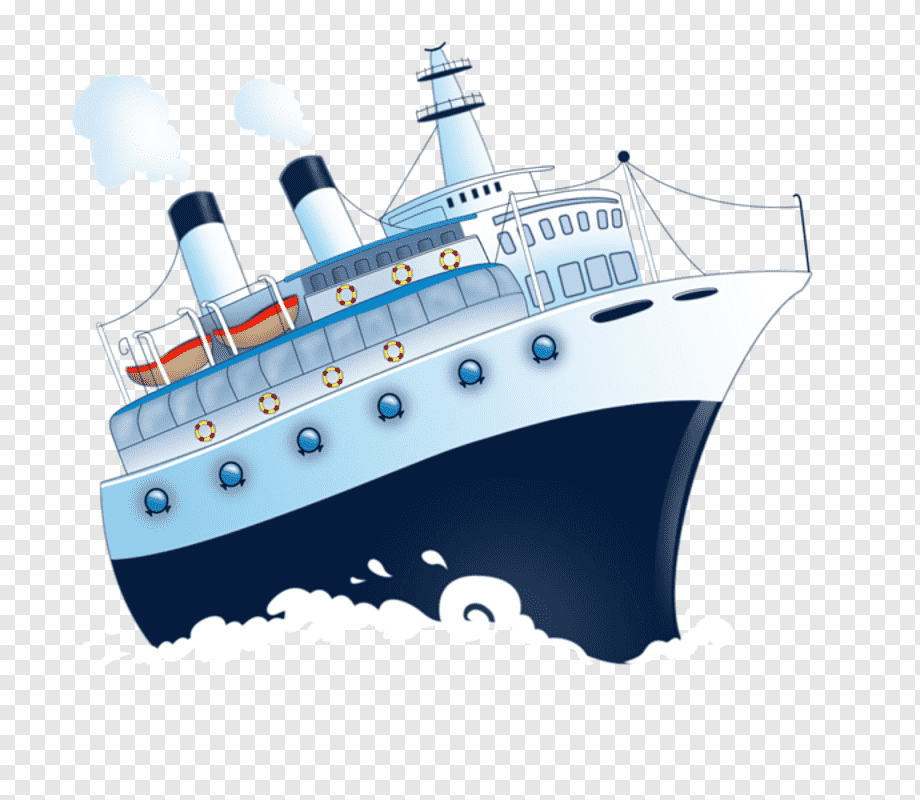 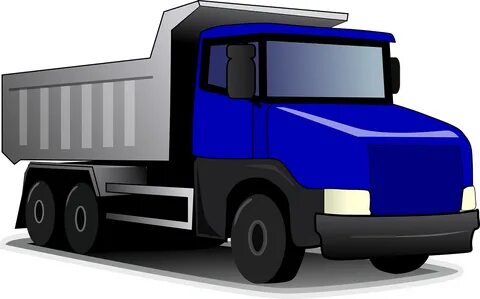 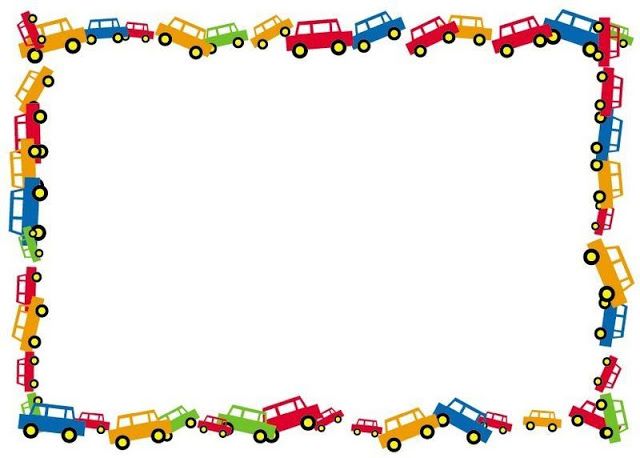 Вы молодцы!

Справились со всеми заданиями!